BUSINESS INTELLIGENCE + INTELLIGENT SYSTEMS AND AGENTS + COGNITIVE SCIENCES
Prof. dr. Matjaž Gams
MPŠ
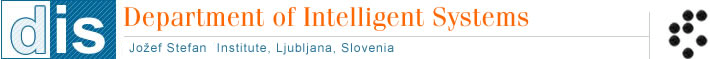 BI 30.11.2011
1
INTELLIGENT SYSTEMS AND ROBOTICS INTELIGENTNI SISTEMI IN ROBOTIKA
Intelligent Systems and Robotics (ISR) are dealing with advanced information sciences and technologies including intelligent systems, ambient intelligence, business intelligence, evolutionary computation, cognitive sciences, humanoid robotics, computer vision, controlling robots and systems. These are key information society technologies enabling knowledge-based society.Evolutionary algorithmsHumanoid and service robotics 
Intelligent systems and agents 
Intelligent robot control 
Cognitive sciences 
Business intelligence 
Robot visionModern control systems                                            seminar work + oral exam
BI 30.11.2011
2
SOCIETIES
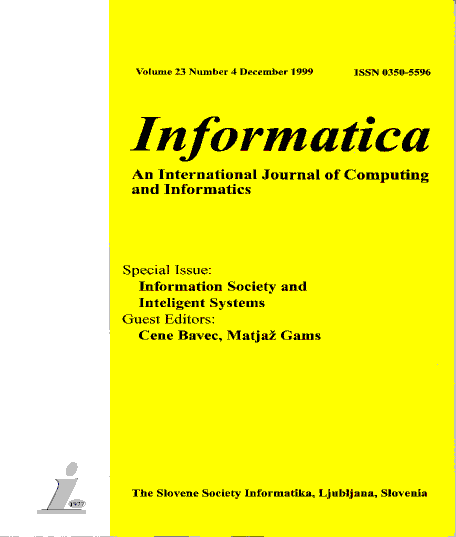 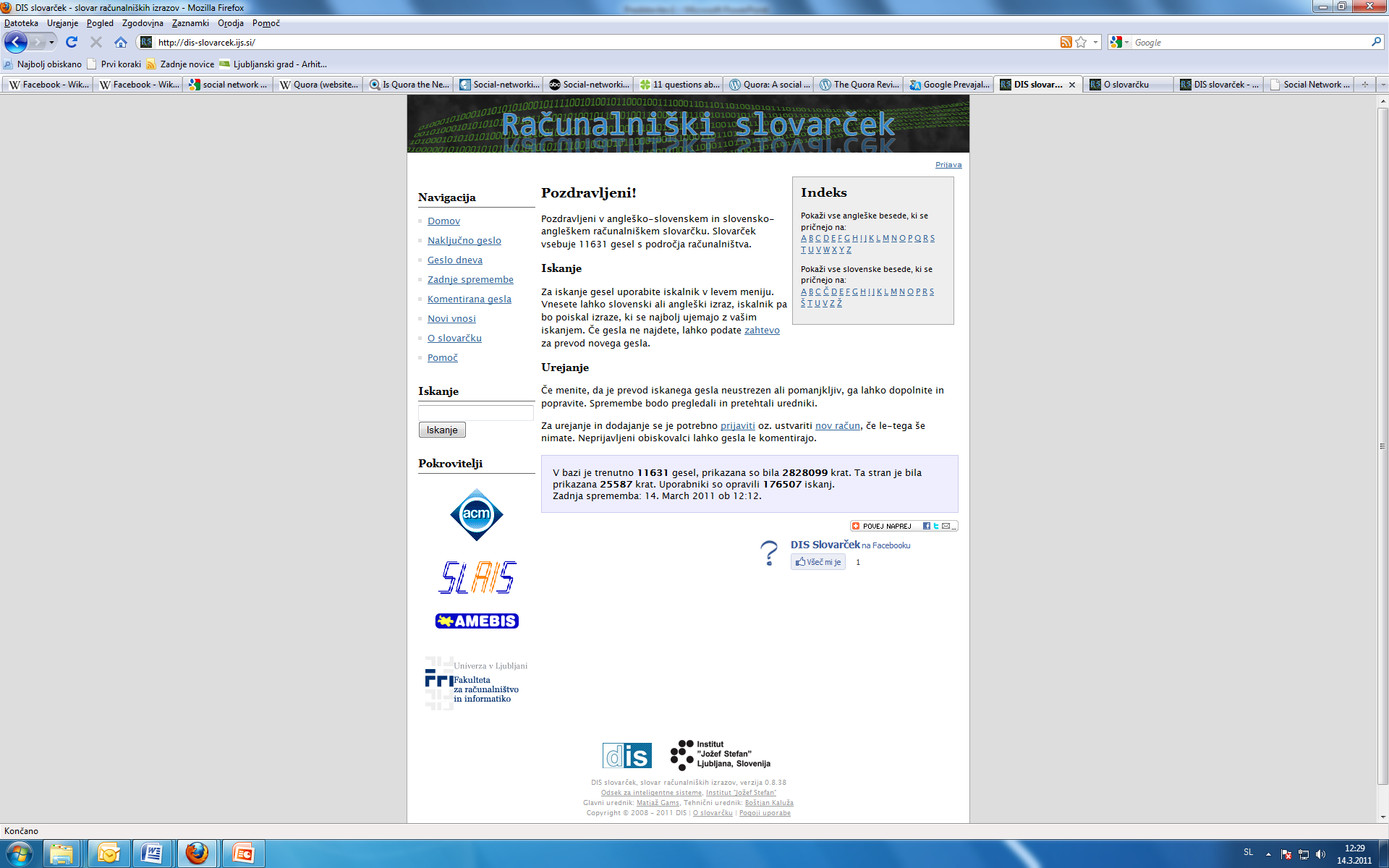 ACM Slovenia, SLAIS, DKZ, IAS, Informatika

Dictionary: Wikipedia style – enter new terms 
http://dis-slovarcek.ijs.si/  (računalniški slovarček) 12.000 gesel

Informatica 
PhD reports 2 pages
Among best quoted Slovenian journals in Google, Scopus etc. 

JSI department growth – E9, E8, E3 …Our now 35 members

Co-founder of ACM Slo, SLAIS, DKZ, IAS

Best application: employment agent first over 90% of jobs
Best awards: best Slovenian innovation, best cooperation ..
BI 30.11.2011
3
DEFINITIONS OF INTELLIGENCE
Intelligence has been defined in different ways, including the abilities for abstract thought, understanding, communication, reasoning, learning, planning, emotional intelligence and problem solving.

Intelligence is most widely studied in humans, but has also been observed in animals and plants. 

Artificial intelligence is the intelligence of machines or the simulation of intelligence in machines.

Numerous definitions of and hypotheses about intelligence have been proposed since before the twentieth century, with no consensus reached by scholars.
BI 30.11.2011
4
DEFINITIONS OF INTELLIGENCE
Is there a universal definition of intelligence?

Natural intelligence (humans, animals, plants), 
Artificial intelligence, 
Engineering intelligence.
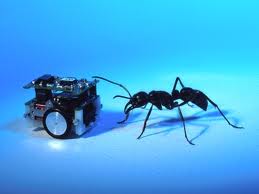 BI 30.11.2011
5
DEFINITION OF ARTIFICIAL INTELLIGENCE
Wikipedia: Artificial intelligence (AI) is the intelligence of machines and the branch of computer science that aims to create it. 

AI textbooks define the field as "the study and design of intelligent agents"[2] where an intelligent agent is a system that perceives its environment and takes actions that maximize its chances of success.

[3] John McCarthy, who coined the term in 1956,[4] defines it as "the science and engineering of making intelligent machines."[5]
(Artificial intelligence has been the subject of breathtaking optimism, has suffered stunning setbacks and is today an essential part of the technology industry, computer science and IS.)
BI 30.11.2011
6
ARTIFICIAL INTELLIGENCE
Russell and Norvig ARTIFICIAL INTELLIGENCE: A Modern Approach
BI 30.11.2011
7
DEFINITION OFINTELLIGENT SYSTEMS
Intelligent system is a system that learns during its existence.
It senses its environment and learns, for each situation, which action permits it to reach its objectives. 
It continually acts, mentally and externally, and by acting reaches its objectives.
To reach its objective it has to select its response. A simple way to select a response is to select one that was favorable in a similar previous situation.
BI 30.11.2011
8
PROPERTIES OF INTELLIGENT SYSTEMS
Learning
Flexibility
Adaptation
Explanation
Discovery
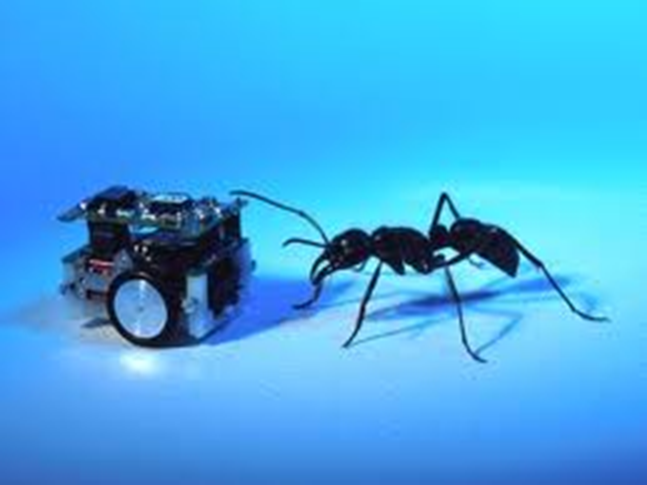 BI 30.11.2011
9
DEFINITION OF INTELLIGENCE
Definition: An intelligent entity is capable of learning. What learns is intelligent.
An intelligent entity is an intelligent system.

Engineering definition: More advanced than current classical solutions (may not learn). 

According to Wikipedia: A thermostat is an intelligent agent.
Our definition: an intelligent agent learns. 

An intelligent agent without learning is just an agent.
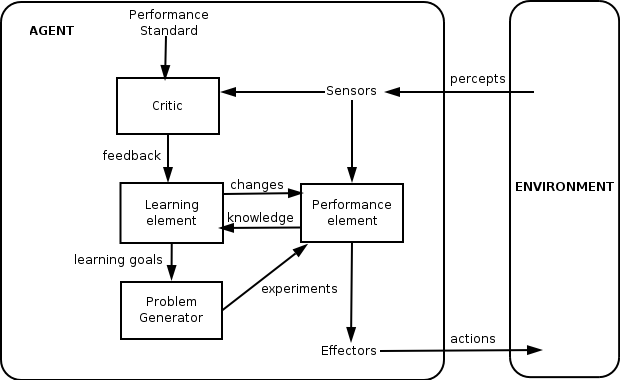 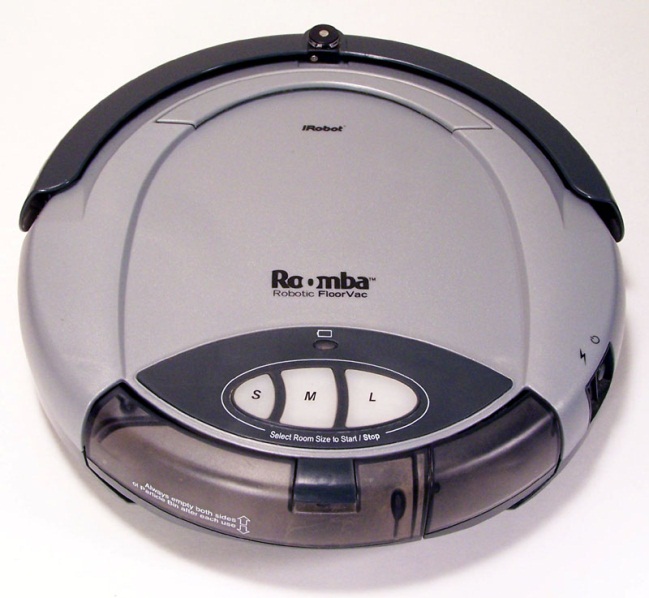 BI 30.11.2011
10
NATURAL INTELLIGENCE
Humans, animals, plants?
Are viruses intelligent?

All beings are!

Different levels of intelligence.
Sort dogs by intelligence.
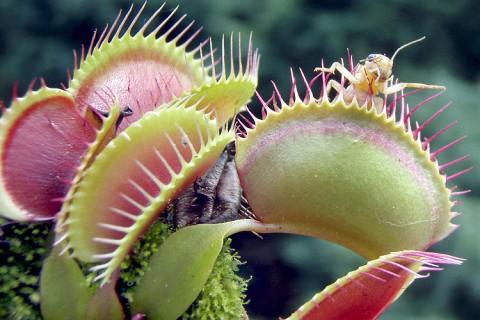 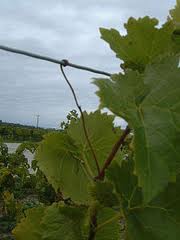 Do animals really think?
Tools (birds, apes)
Joy, empathy, greed (apes, orkas, elephants, pigs)

Are animals getting smarter?
(humans + aliens?)(interactions with humans, wash food, crash walnuts)
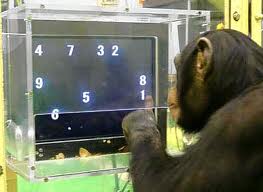 BI 30.11.2011
11
[Speaker Notes: muholovka]
HUMAN INTELLIGENCE
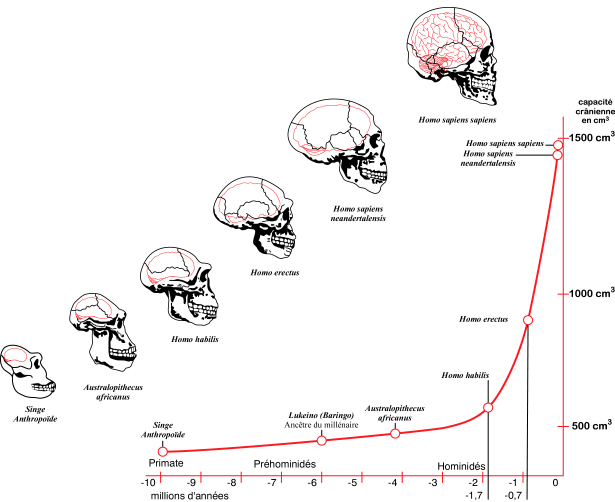 Intelligence = better predictions, better reaction. More energy consumption – 25%.
Sexual attraction? Anthropological principle. 
Tool evolution?
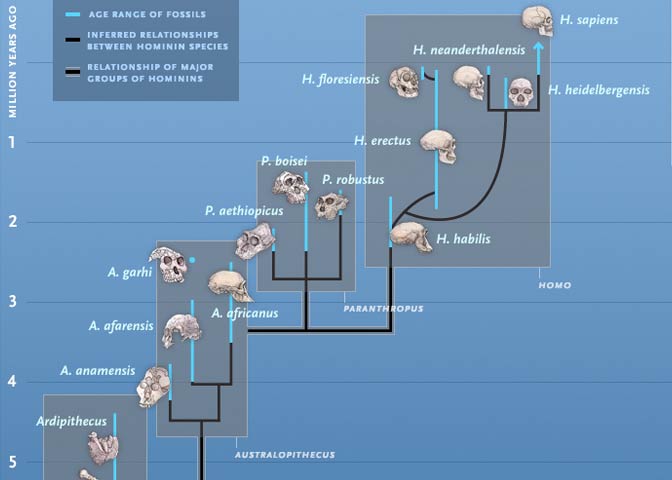 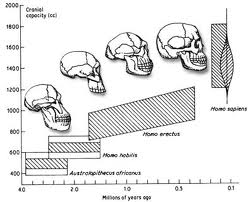 12
BI 30.11.2011
Dwarf humans
Scientists have discovered a tiny species of ancient human that lived 18,000 years ago on an isolated island east of the Java Sea -- a prehistoric hunter in a "lost world" of giant lizards and miniature elephants. 
These "little people" stood about three feet tall  (1 m) and had heads the size of grapefruit. They coexisted with modern humans for thousands of years yet appear to be more closely akin to a long-extinct human ancestor. 

Prebivalci okoliških vasi pripovedujejo zgodbe o teh „malih ljudeh“, ki so živeli v pečinah. Ženske so metale prsi čez rame. Ker so jim kradli otroke, so se njihovi predniki enkrat razjezili in jih požgali.
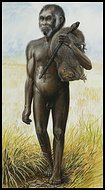 BI 30.11.2011
13
COMPUTERS
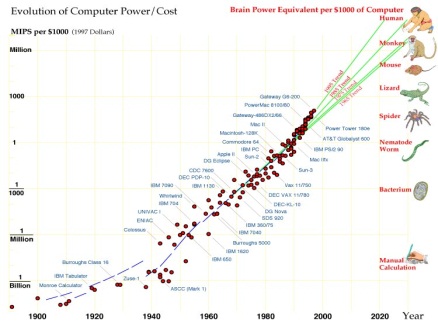 Chess, JEOPARDY …
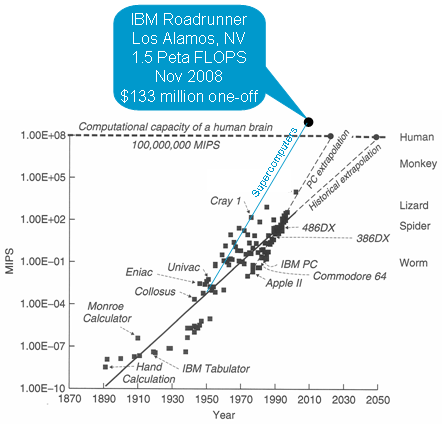 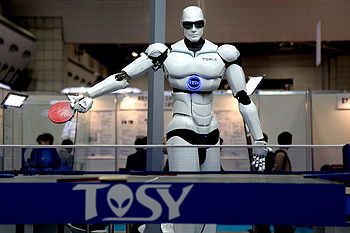 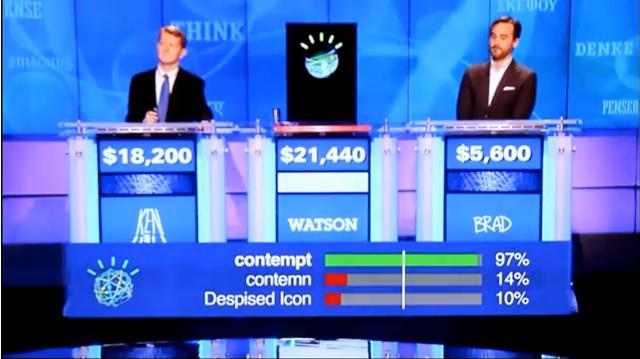 BI 30.11.2011
14
HUMAN INTELLIGENCE VS. COMPUTERS
Moč procesiranja
Računalniki
Ljudje
Different speed, different life span
Čas
BI 30.11.2011
15
HUMAN INTELLIGENCE VS. COMPUTERS
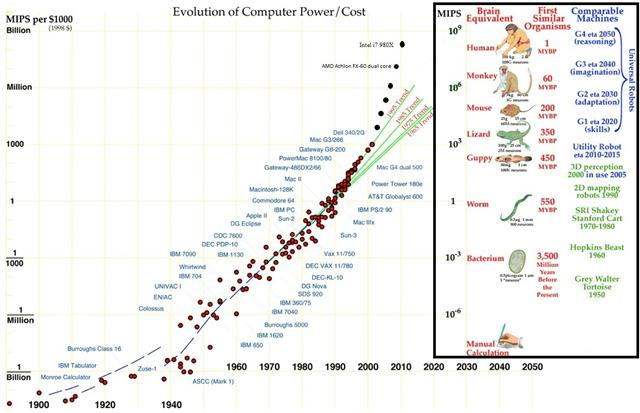 BI 30.11.2011
16
HUMAN INTELLIGENCE AND COMPUTERS
d
Flynn
Ljudje + Računalniki  = Informacijska družba
Moč procesiranja
Računalniki
Ljudje
Compuers are tools for enhancing our mental capabilities
Čas
BI 30.11.2011
17
HUMAN INTELLIGENCE AND COMPUTERS
Ljudje + Računalniki  = Informacijska družba
Moč procesiranja
Kurtzweil
Računalniki
Ljudje
Čas
BI 30.11.2011
18
Human-level intelligence
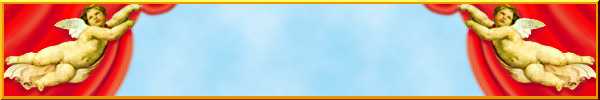 Unknown barrier
BI 30.11.2011
19
NEURON
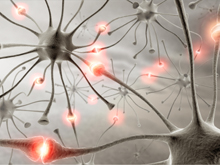 Connected to 10.000 each, a switch?Stanford 2010: … the brain’s overall complexity is almost beyond belief, said Smith. “One synapse, by itself, is more like a microprocessor —with both memory-storage and information-processing elements — than a mere on/off switch. In fact, one synapse may contain on the order of 1,000 molecular-scale switches. A single human brain has more switches than all the computers and routers and Internet connections on Earth,” he said.
…neuroscientists uncovered strong evidence that neurons also communicate with each other through weak electric fields. The study, published in the journal Nature Neuroscience, by Dr Costas Anastassiou (Caltech), explains how every time an electrical impulse races down the branch of a neuron, a tiny electric field surrounds that cell ..
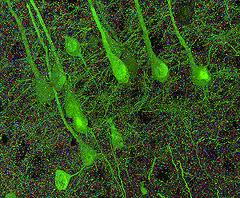 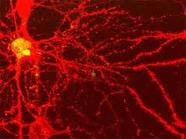 BI 30.11.2011
20
HUMAN INTELLIGENCE VS. COMPUTERS
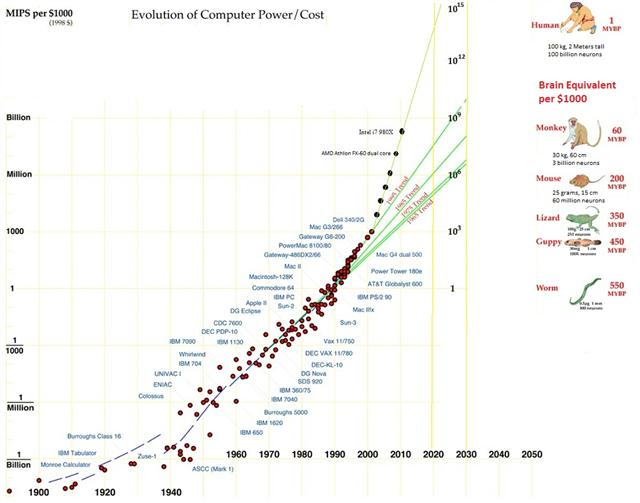 BI 30.11.2011
21
HUMAN INTELLIGENCE
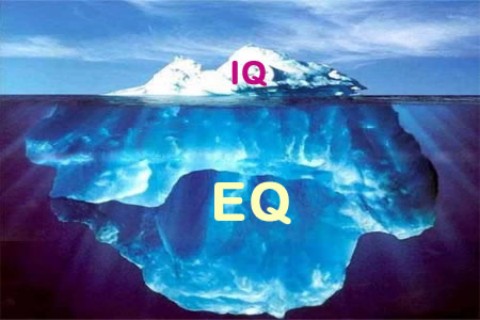 10-30 types of intelligence: general, symbolic, emotional, abstract, motion, visual, speech, read-write, music …
Emotional intelligence (EI) is a skill or ability in the case of the trait EI model, a self-perceived ability to identify, assess, and control the emotions of oneself, of others, and of groups. Various models and definitions have been proposed of which the ability and trait EI models are the most widely accepted in the scientific literature. Criticisms have centered on whether the construct is a real intelligence and whether it has incremental validity over IQ and the Big Five personality dimensions.
Flynnov effect / smarter people have less children
IQ tests of  different kinds: specific, integral …Advanced
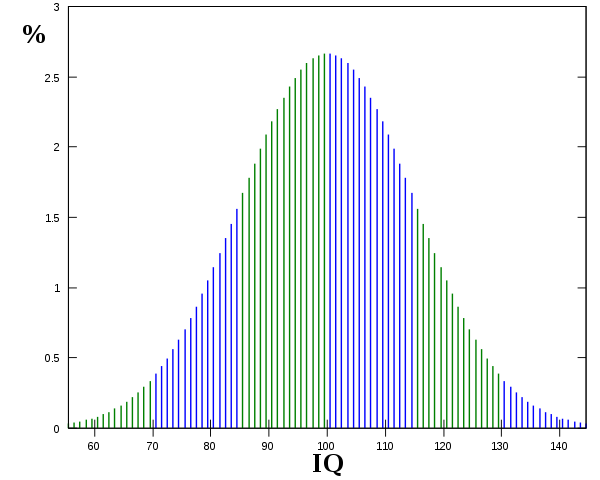 BI 30.11.2011
22
HUMAN INTELLIGENCE
IQ  is the best single predictor of success at job. People with higher IQ have higher title, status, income, live longer and healthier. And vice versa. 
(W: individuals with low IQs are more likely to be divorced, have a child out of marriage, be incarcerated, and need long-term welfare support).
What is this – a political lecture?? This is too sensible?
The world is not as it seems!(commercial, political, popular, semi-popular, scientific)
Science, facts, empirical verification, platonismEngineers: Science should deal with relevant issues.                             What is your opinion?
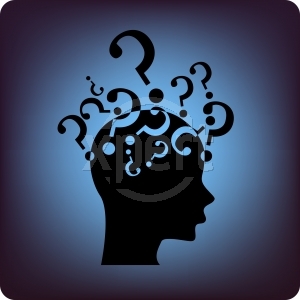 BI 30.11.2011
23
HUMAN INTELLIGENCE
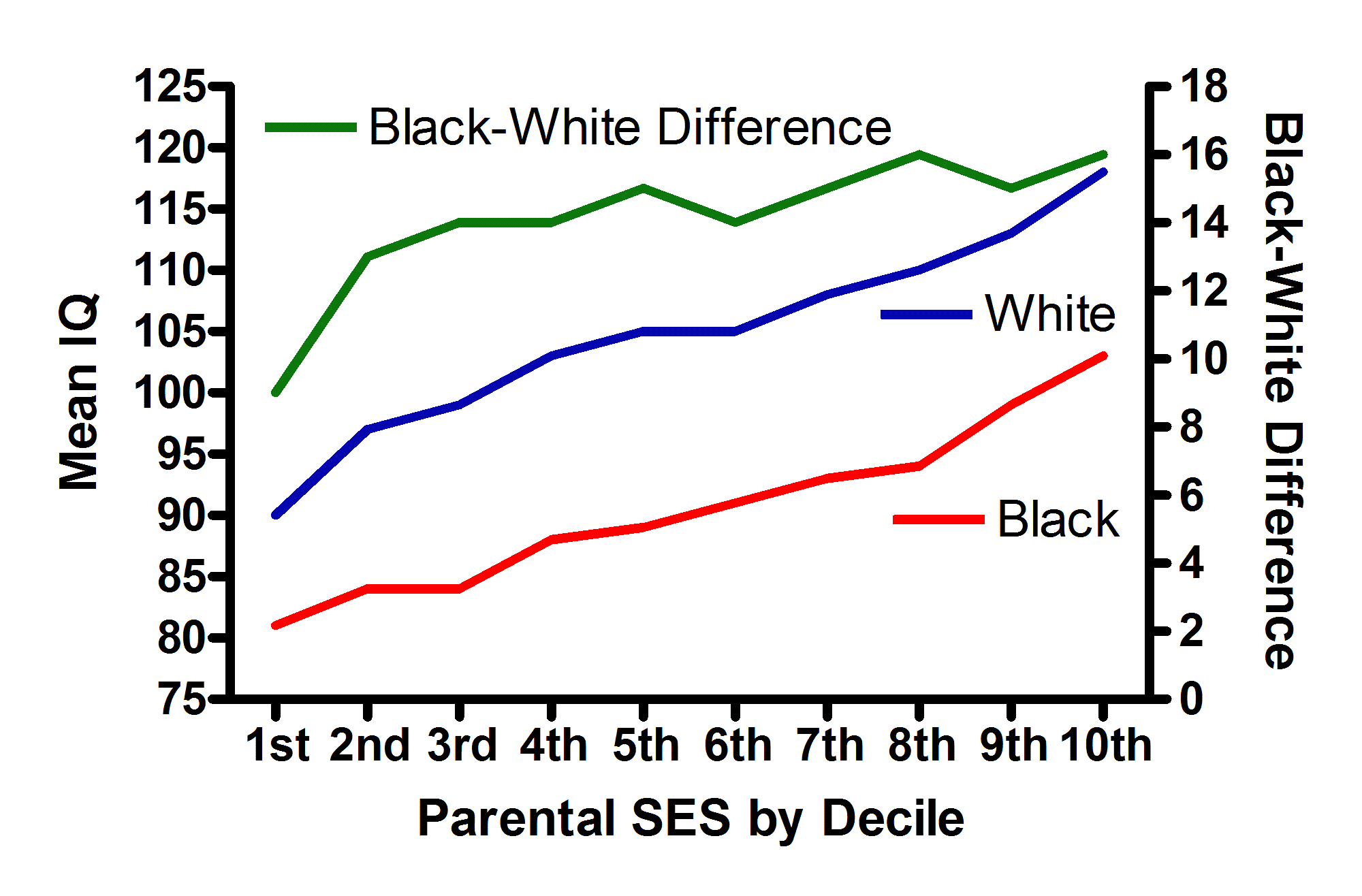 BI 30.11.2011
24
HUMAN INTELLIGENCE
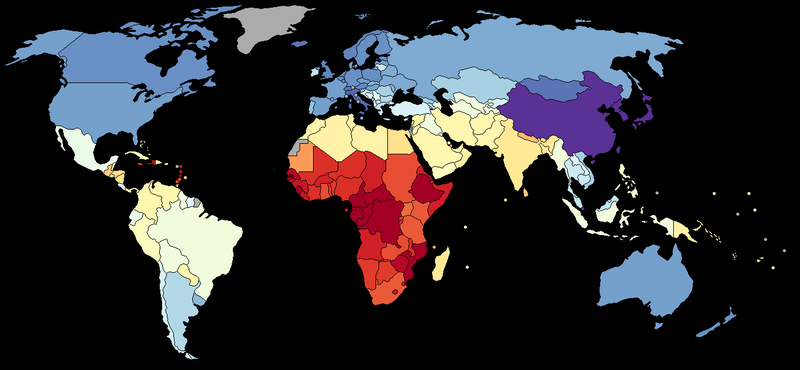 DISTRIBUTIONS: big/small, M/W, religious, use of browser …no major difference!Sobotna priloga 12.3.2011 Resetiranje v 23 tezah
BI 30.11.2011
25
USING INTELLIGENCE FOR PREDICTIONS AND ANALYSES
Can we use intelligent systems to influence our lives?
Example: oil price predictions
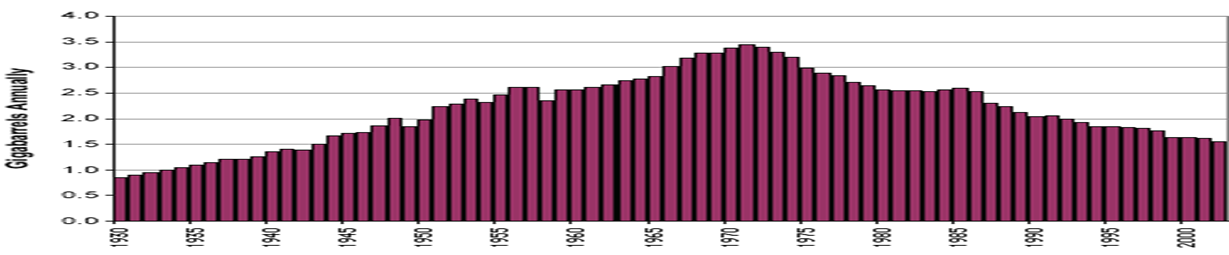 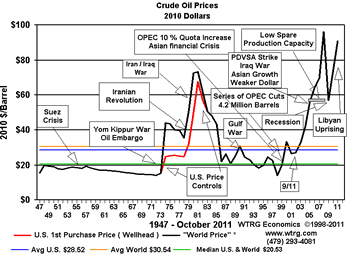 Max production in 10-20 years
Jumps up and down
No reliable short-term predictions possible.

Can we predict better?
GAMS, Matjaž. "Inteligentno" napovedovanje cen nafte : umetna inteligenca in inteligentni sistemi. Delo (Ljubl.), 2.9.2004, str. 18, Znanost. [COBISS.SI-ID 18432295]
BI 30.11.2011
26
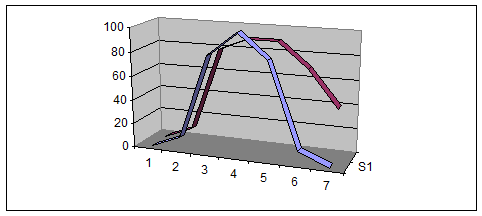 We can predict future! The end of cheap oil – on general it will be more expensiveAnother prediction/interpretation:  Peak oil is one of the real causes of our crisis (or is it  neoliberalism and lack of governmental control)Practical consequences of the prediction: What heating (cofund alternative), which insulation?Waste separation??What do you conclude about future progress from these assertions?
BI 30.11.2011
27
DEMOGRAPAHY - Fertility
World (Pearce)
Stable fertility 2.1 (developed) – 2.3 (world)

1950 fertility 5 – 6
1970 3.9
2000 2.8 
2007 2.6 (Pearce)
Now 2.5 (National Geographic)

Brasilia (National Geographic)
1960 1970 1980 1990 2000 2009 
   6.3    5.8    4.4    2.7    2.4    1.9
Two major factors: woman empowerment, soap operas (sex in the city)
BI 30.11.2011
28
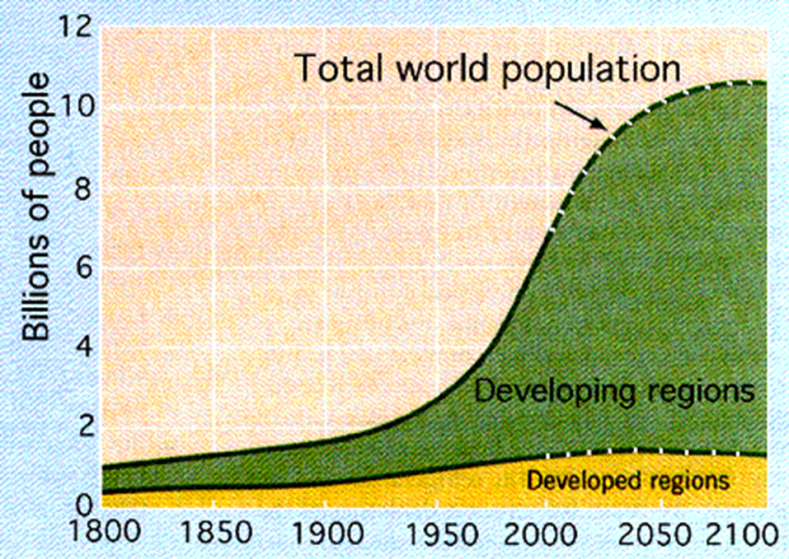 Starost
Moški
DEMOGRAPHYWorld: With fertility 2.5 and falling, growth to 10, then ??;  fast growth only in sub-Saharan AfricaEurope: European demographic winter – relations similar to Slovenia Slovenia: Seemingly no problems in Slovenia due to high migration, in reality very low fertility leading to extinction of SloveniansPredictions: World populations will grow fast due to time delay – but is close to sustainable fertilitySlovenia: extinction or not depends on our information and willPension reform is urgent and is caused by longer living +9 hours in 24
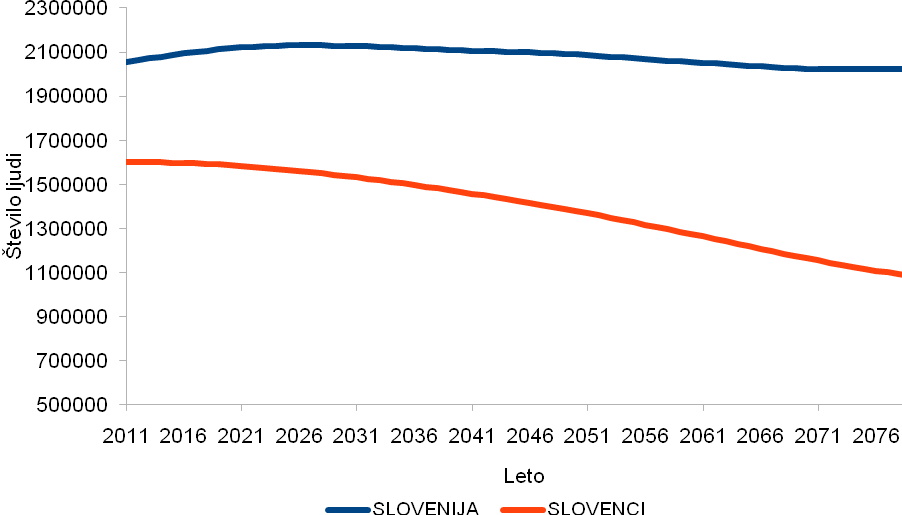 29
BI 30.11.2011
DEMOGRAPHY
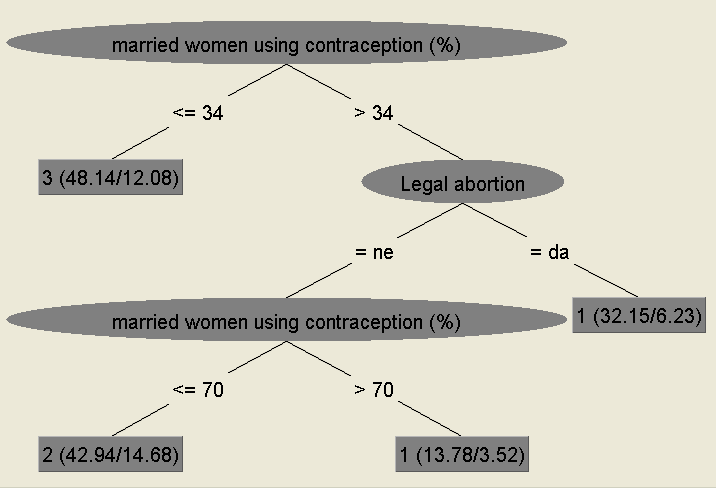 Lots of studies with ML methods
Predictions by intelligent methods

Practical consequences:
Better informed population
Enhance family status
Fertility growth
Urgency of pension reform
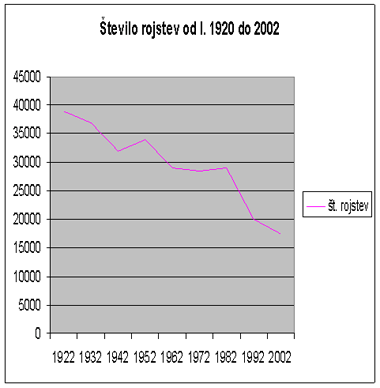 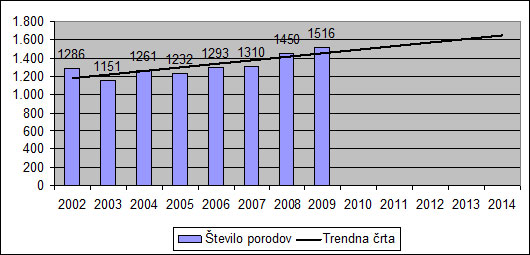 BI 30.11.2011
30
WHICH TREE TO TRUST?
Given data and the constructed tree, 
Can it be trusted? Can it be verified? 
Can it be improved?

Different statistical measures (kappa …)
Design trees under different parameters
Adapt some algorithmic approach

IMPACT OF HIGH-LEVEL KNOWLEDGE ON ECONOMIC WELFARE THROUGH INTERACTIVE DATA MINING, Applied Artificial Intelligence: An International Journal 
Volume 25, Issue 4, 2011, Pages 267 - 291 
Authors: Vedrana Vidulina; Matja Gamsa 

Science: funds (comp., pat., women, technicians, govern.)
Education: mobility and % of students, several more
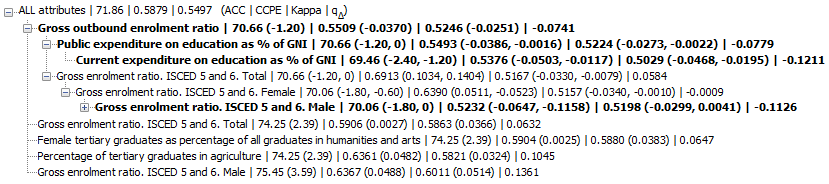 BI 30.11.2011
31
DISCUSSION
What is intelligence?
 
What is science/ scientific?

A superior level of understanding

Knowledge and intelligence enable better predictions and performance
BI 30.11.2011
32